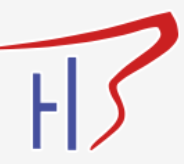 PROJEKTE DERTHEODOR-HEUSS-SCHULE IN OFFENBACHALS
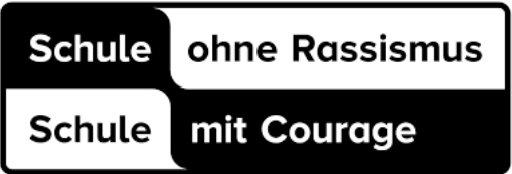 Worte wie Gift und DrogenWas Sprache anrichten kann – von damals bis heute
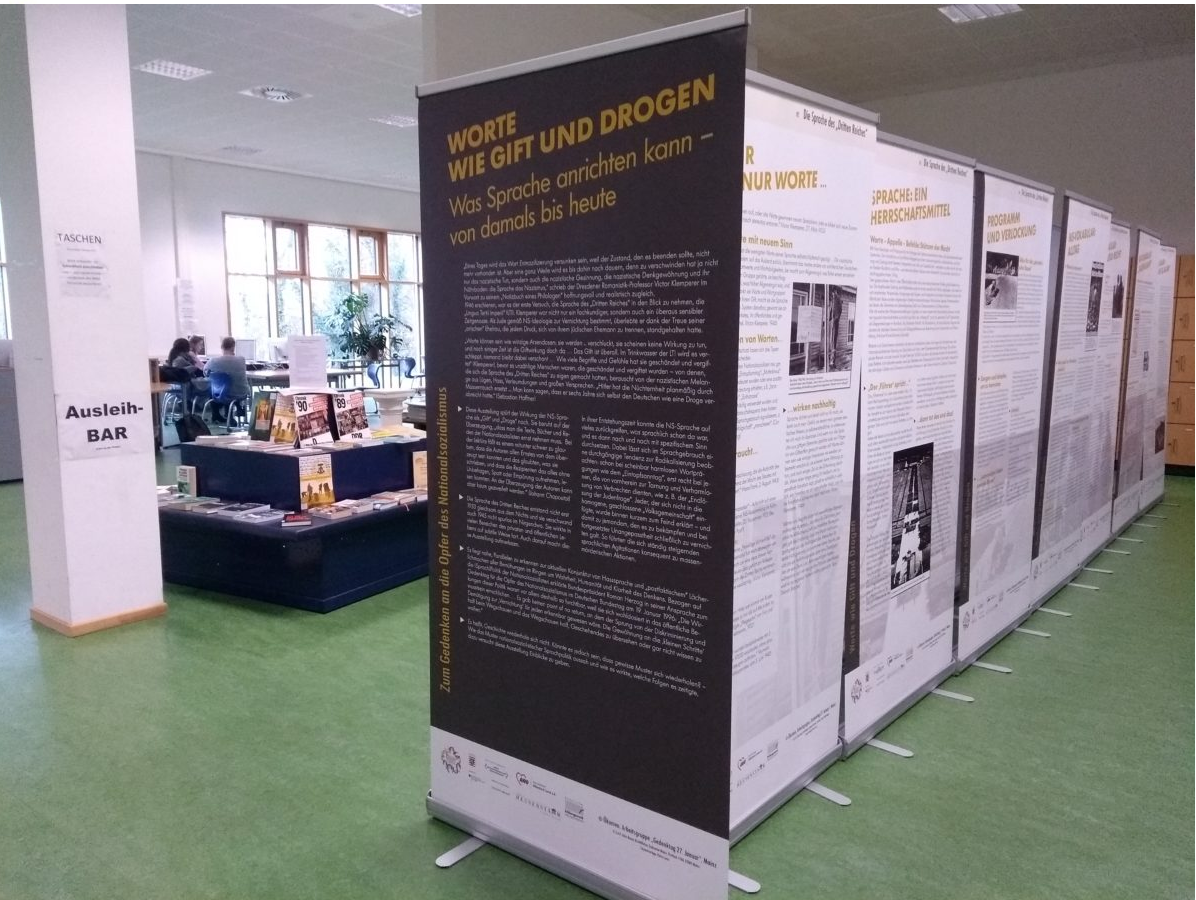 02.12.2019 - 16.01.2020
15 Rollups zeigen die Wirkung von Sprache
Schwerpunkt der Ausstellung:„Sprache im Nationalsozialismus“
Studienreise nach Guadeloupe
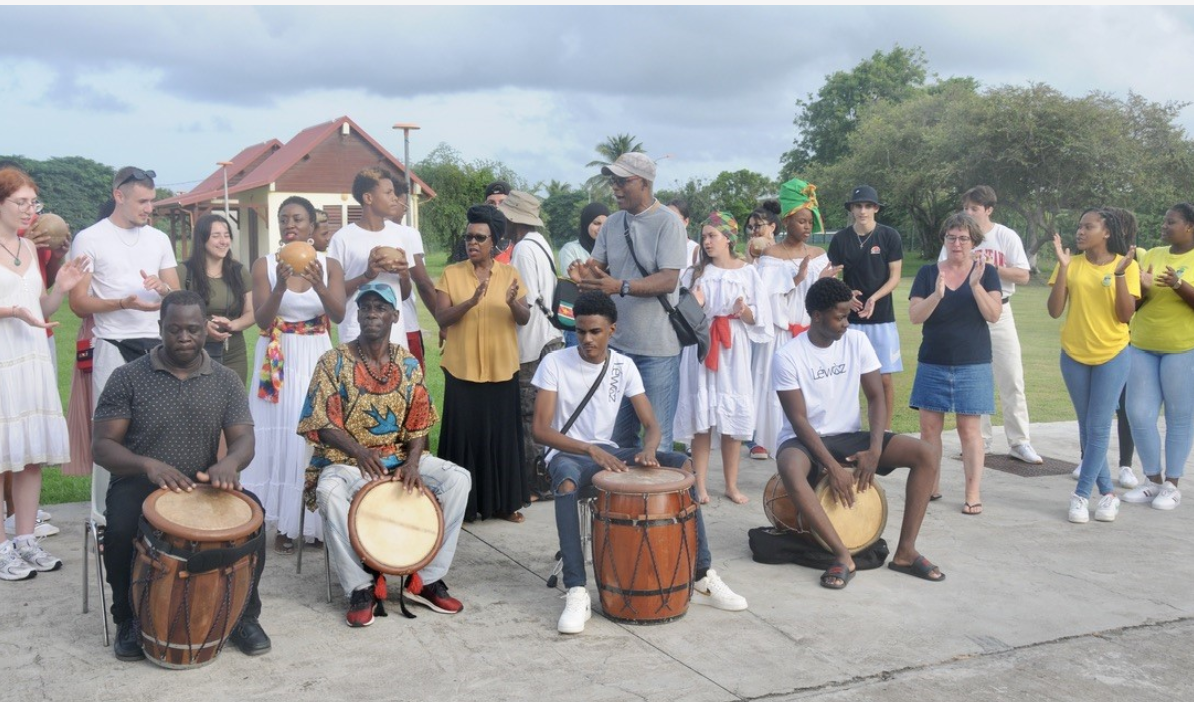 03.02. - 10.02.2020
Studienreise mit 10 Schüler:innenund 3 Lehrkräften
Arbeitsschwerpunkte:- Geschlechtergerechtigkeit- Sklaverei
Wir gedenken der Opfer des 19. Februars 2020 in Hanau„Ihr seid stärker als der Hass“
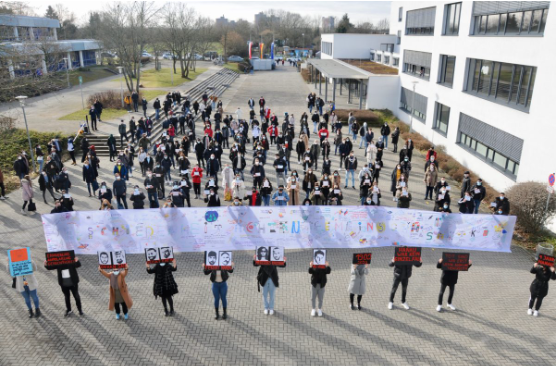 20.02.2021
Schüler der THS setzen ein eindrucksvolles Zeichen gegen Rassismus und Hass
Die THS als ein Teil des deutschlandweiten Antidiskriminierungsnetzwerks„Bildungsstätte mit Seele“
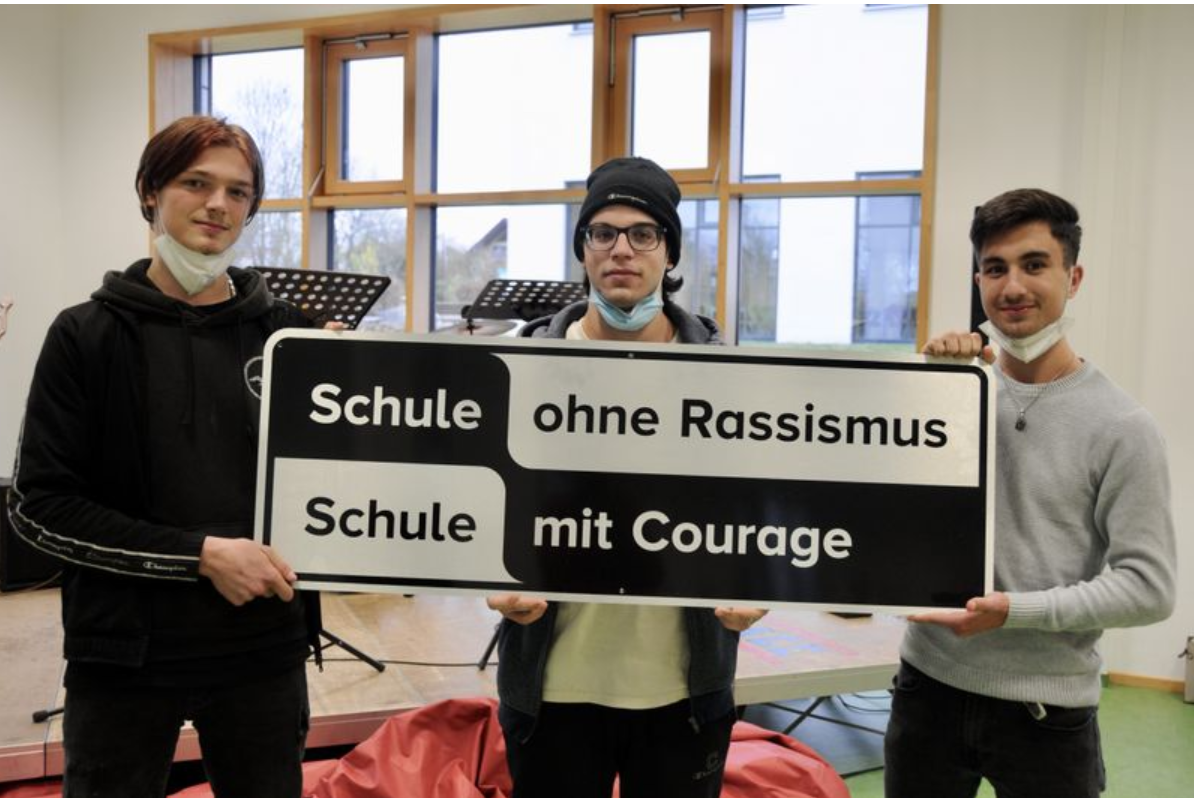 23.11.2021Vergabe der Auszeichnung
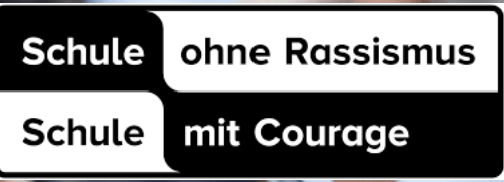 Demokratie als Lebensform. Eine Wanderausstellung zuTheodor Heuss und Elly Heuss-Knapp
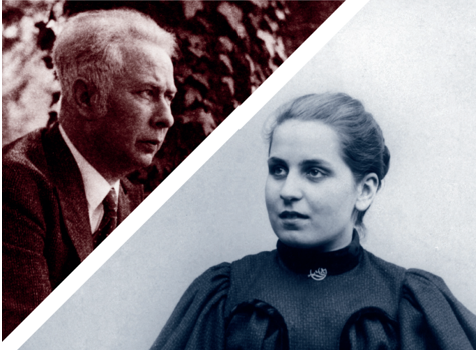 29.11.2021 - 25.02.2022  Ausstellung “Demokratie als Lebensform“ in der Bibliothek/Mediathek der THS.
Landestreffen Schule ohne Rassismus – Schule mit Couragein Frankfurt am Main
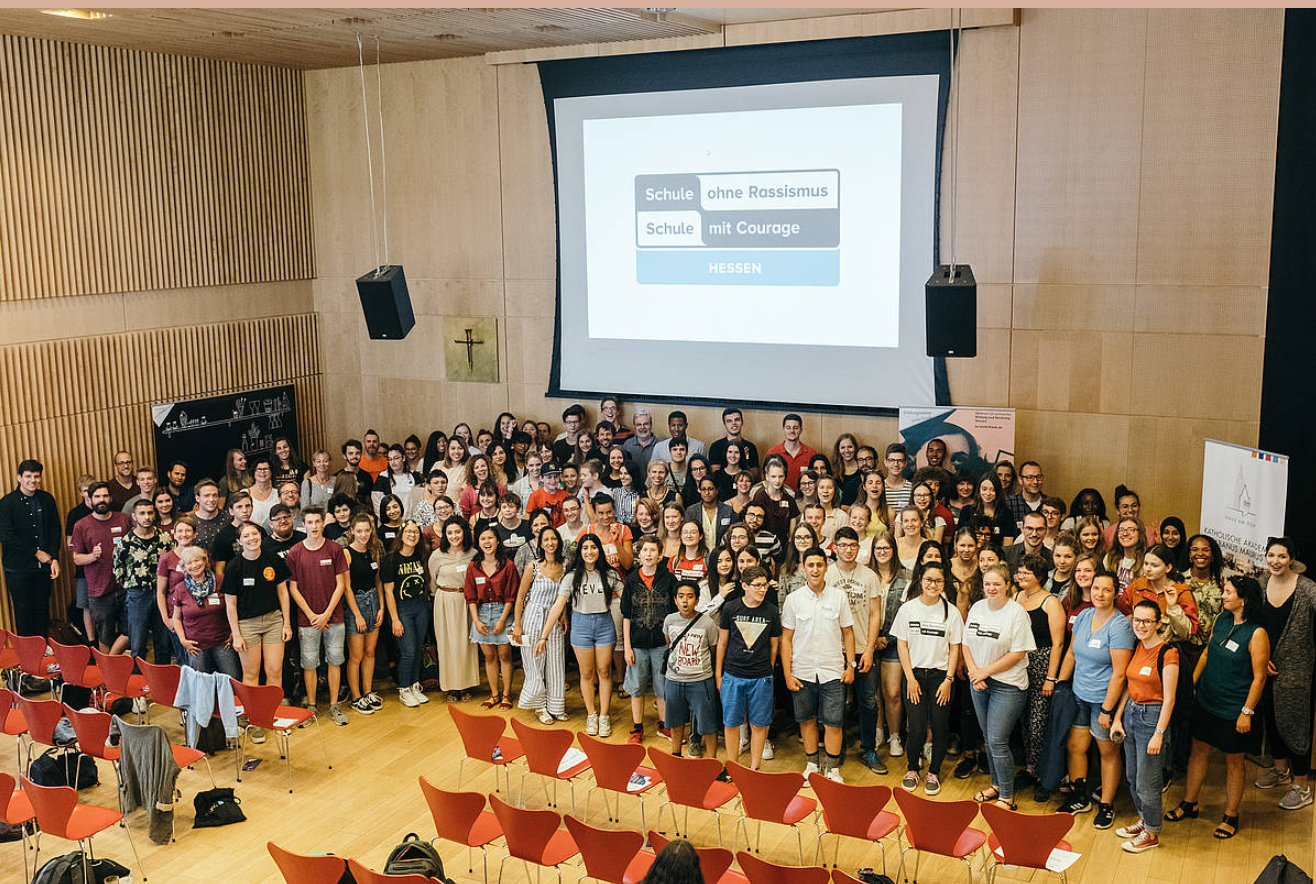 20.09.2022
Teilnahme mehrerer Lehrkräfte 
Auftritt der Schulband der THS
Podiumsdiskussion mit Prof. Dr. Lorz
Workshops
Auseinandersetzung mit Demokratiegefährdung und Formen der Demokratieerziehung
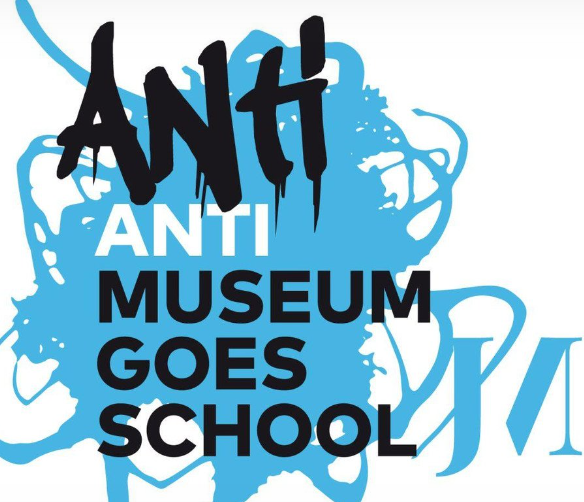 19.10.2022
Fortbildungsveranstaltung für Lehrkräfte in der THS
Referent: Prof. Dr. Hafeneger
Ausstellung „Drei Jahre Erinnerung und Aufklärung“im Hanauer Rathaus
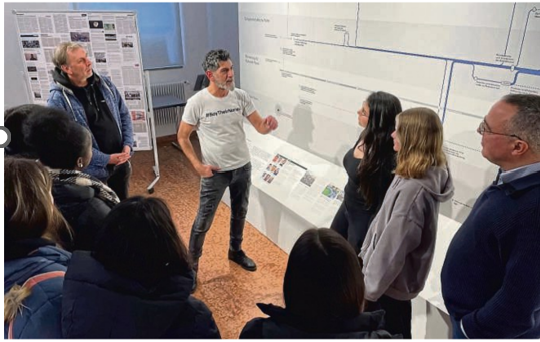 01.02. – 18.03.2023
Besuch der Ausstellung desBG Geschichts-Grundkurses gemeinsam mit ihrem Lehrer
Im Gedenken an die Opfer des rassistischen Terroranschlags von Hanau
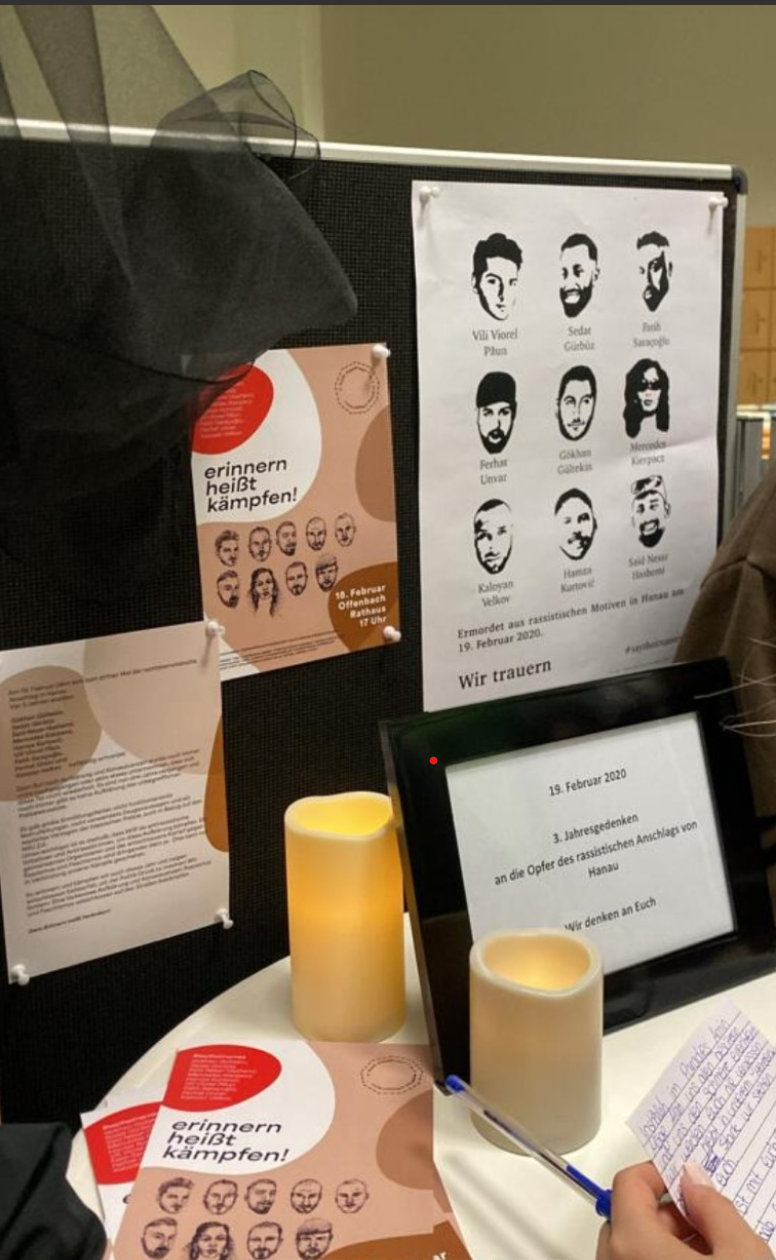 17.02. – 24.02.2023
Gedenktafel mit einem Gedenkbuch in der Mediathek
Übergabe des Gedenkbuchs mit Verschriftlichungen der Schüler:innen der THS an die „Bildungsinitiative Ferhat Unvar“
Hand in Hand für die Opfer der Erdbebenkatastrophe in der Türkei und Syrien
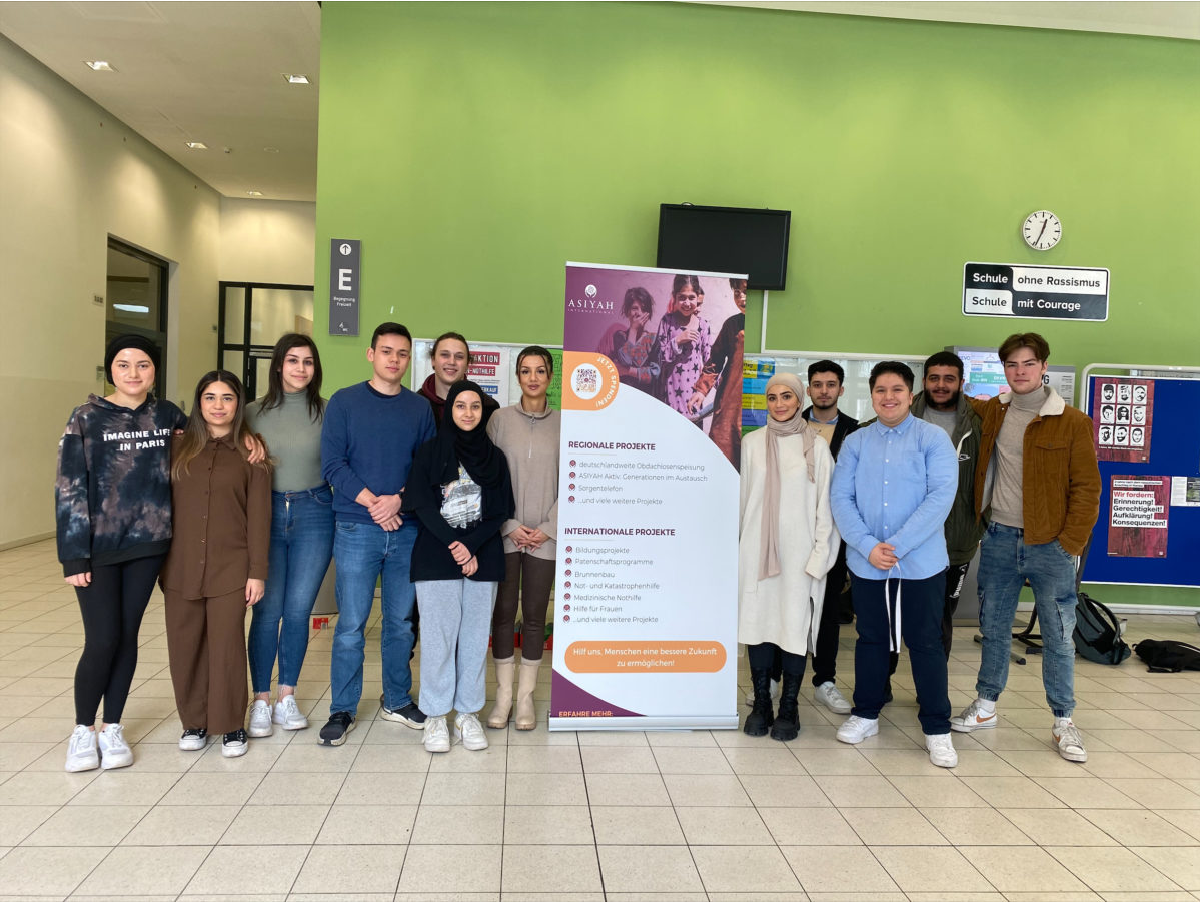 17.02.2023 und 24.02.2023
Spendenaktion in Zusammenarbeit mit der Hilfsorganisation „Asiyah e. V.“
Verkaufsstände und Verkauf durch Schüler:innen der THS